Definition of business process
Process 1 – Bed management
Visibility of available beds and where patients are located so they can be prioritised based on need.
Where the standards fit in the process map
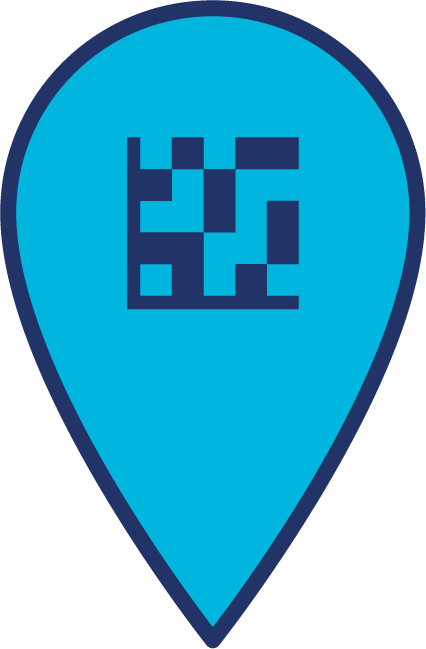 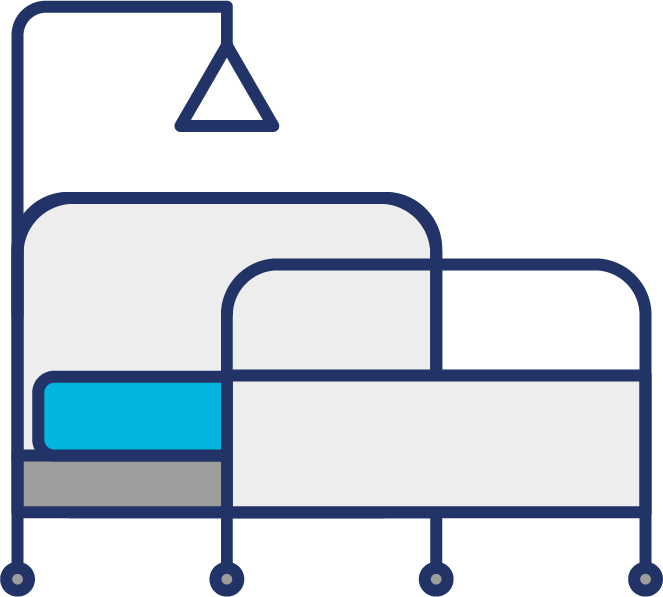 GLN/GSRN (+SRIN)/GIAI
All bed locations identified by location / bed space on a EHR / bed management system
Where the standards fit in the process map
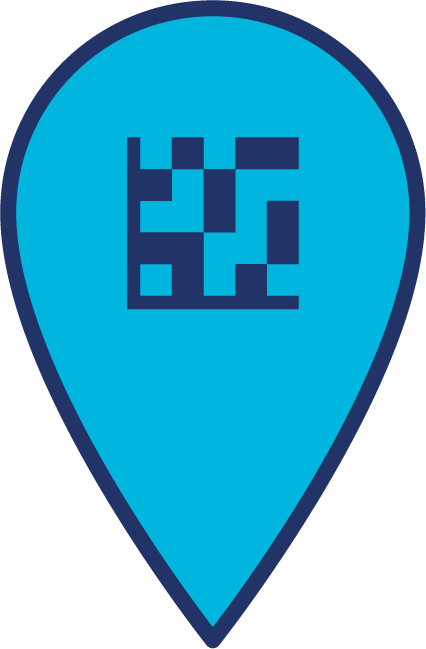 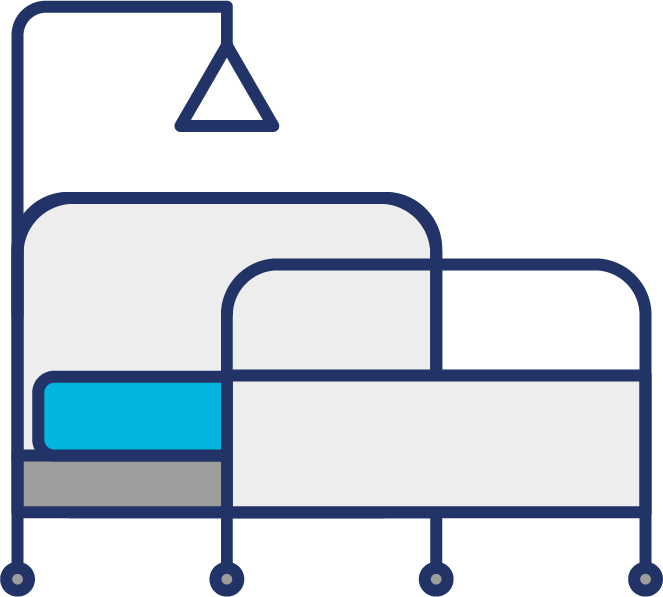 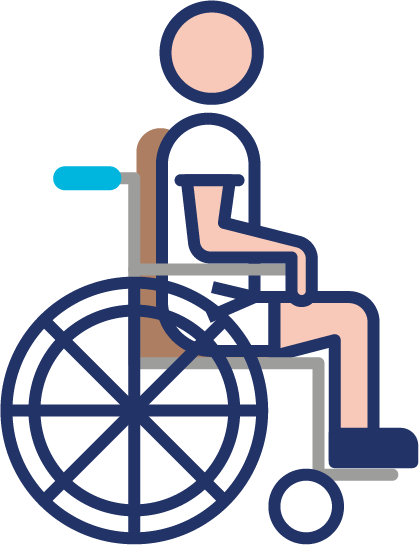 GLN
GLN/GSRN (+SRIN)/GIAI
All bed locations identified by location / bed space on a EHR / bed management system
Bed required for patient admission
Where the standards fit in the process map
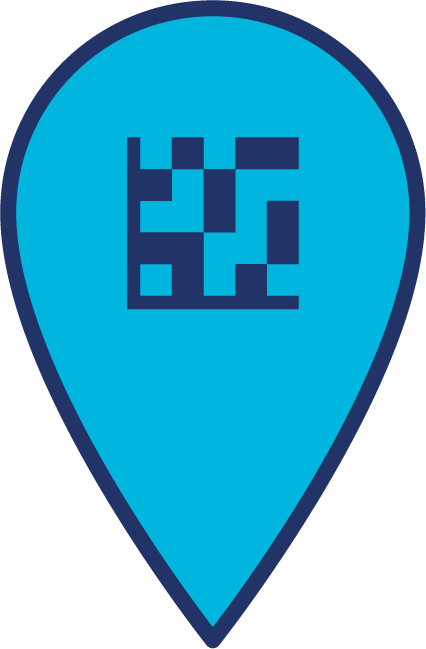 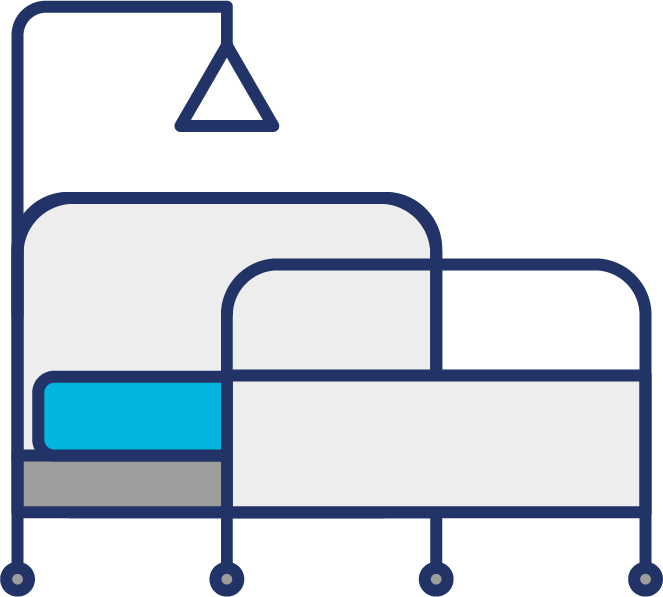 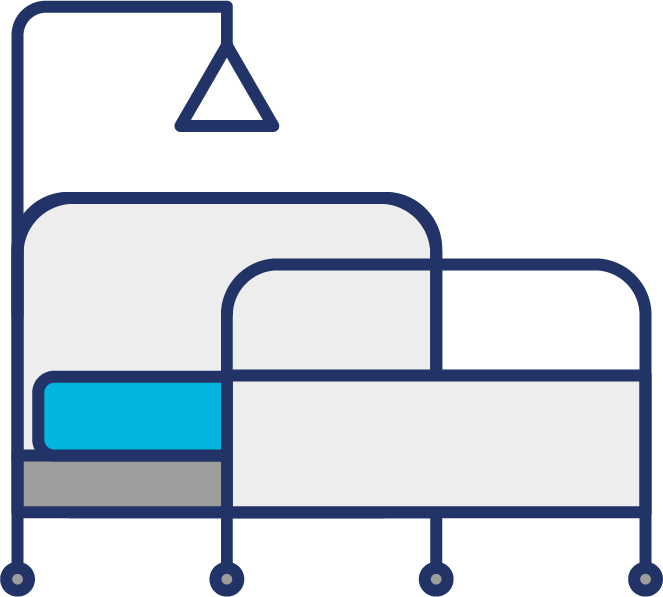 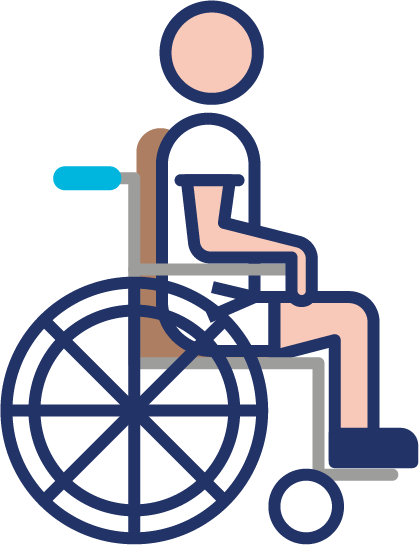 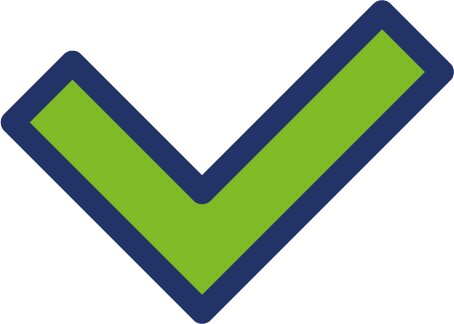 GLN
GLN/GSRN (+SRIN)/GIAI
GLN/GSRN (+SRIN)/GIAI
All bed locations identified by location / bed space on a EHR / bed management system
Bed required for patient admission
Available bed identified and patient admitted
Where the standards fit in the process map
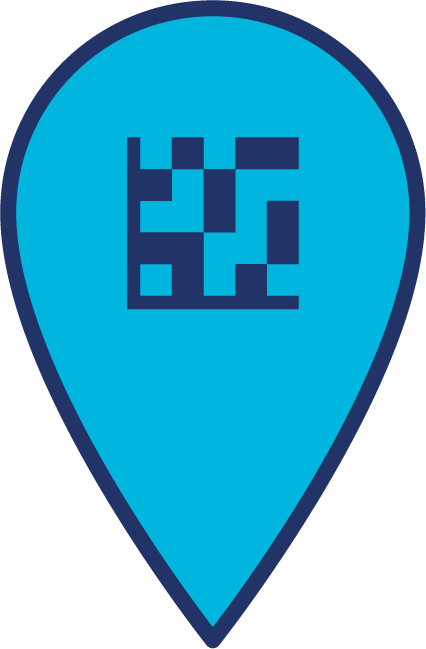 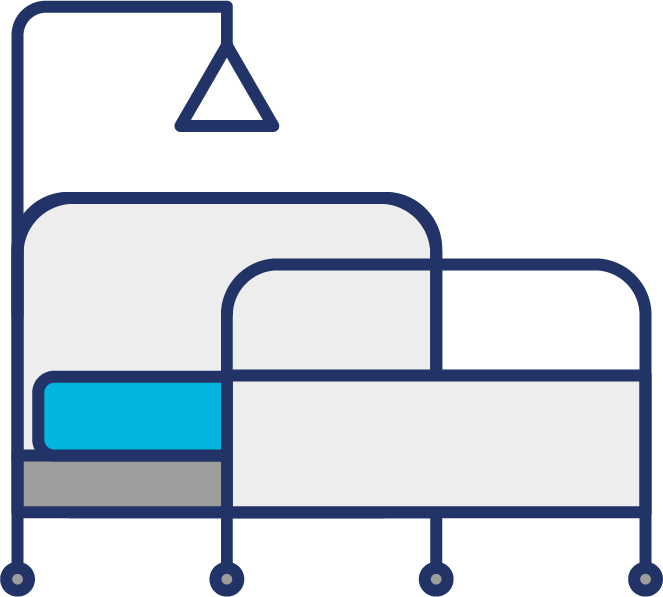 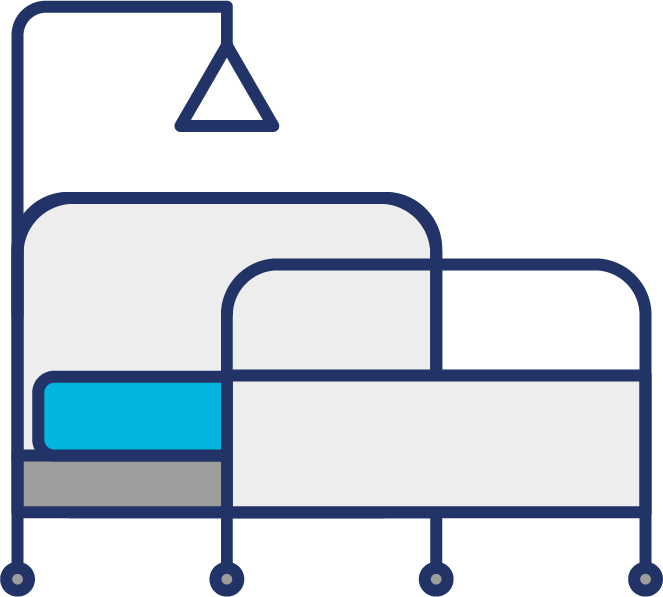 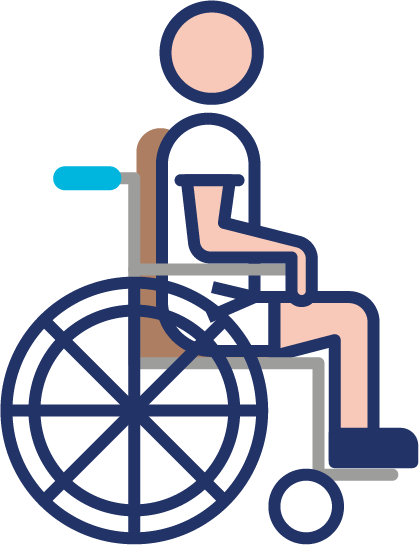 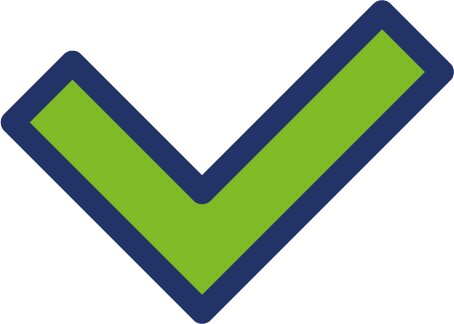 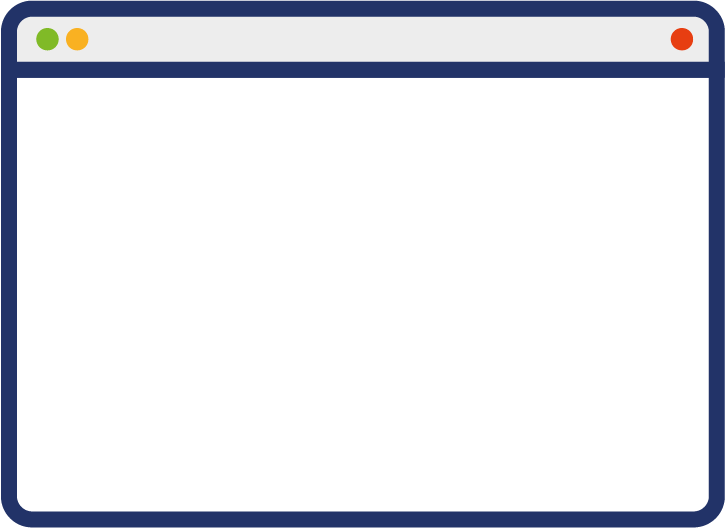 EHR
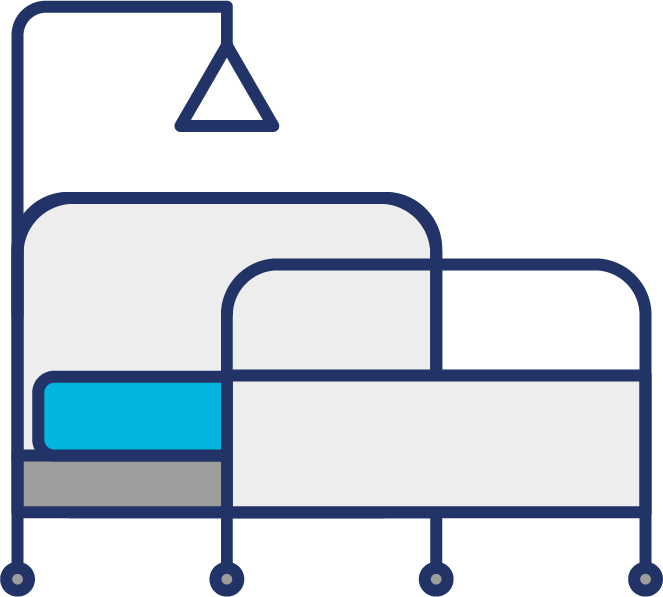 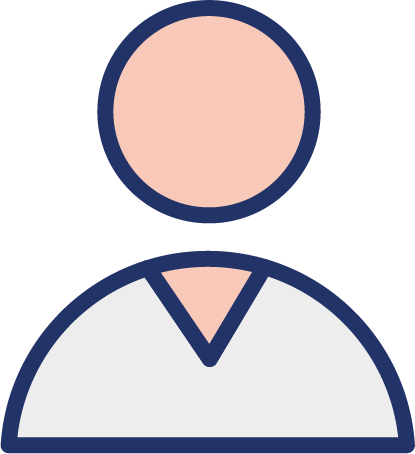 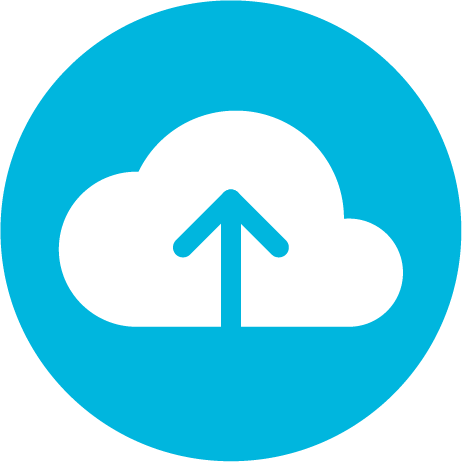 GLN/GSRN (+SRIN)/GIAI
GLN
GLN/GSRN (+SRIN)/GIAI
GLN/GSRN (+SRIN)/GIAI
All bed locations identified by location / bed space on a EHR / bed management system
Bed required for patient admission
Available bed identified and patient admitted
Patient admitted and scanned into location on EHR / bed management system
Where the standards fit in the process map
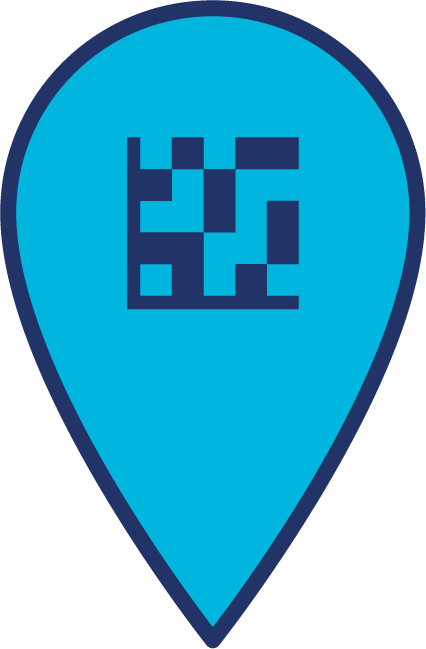 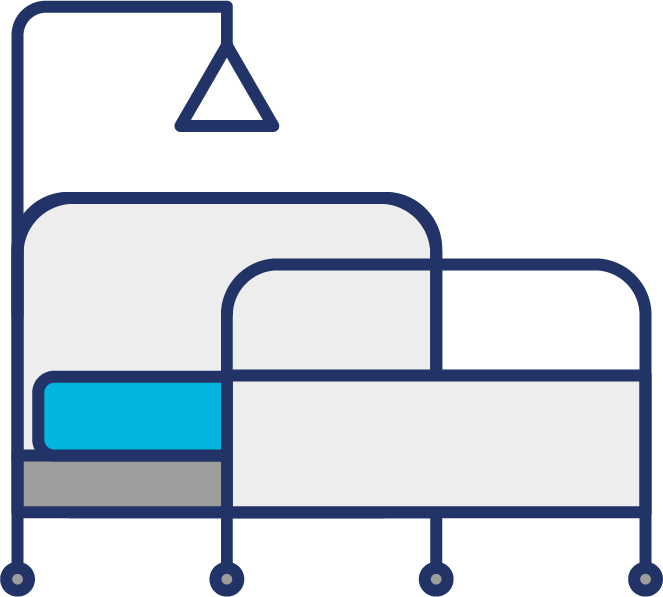 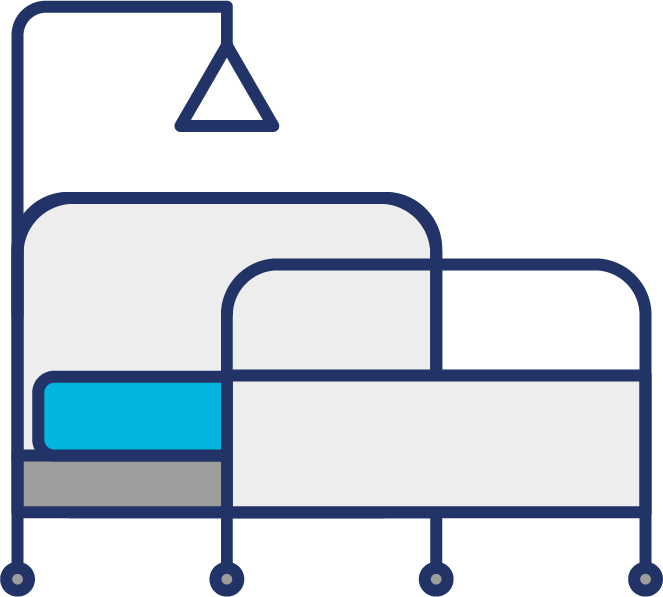 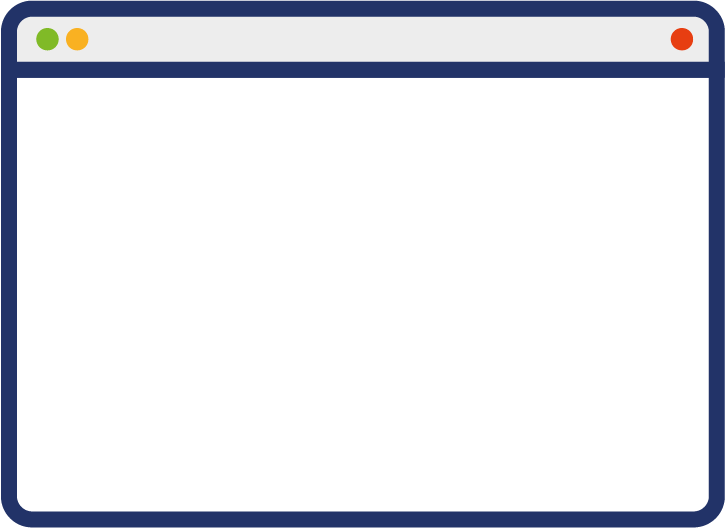 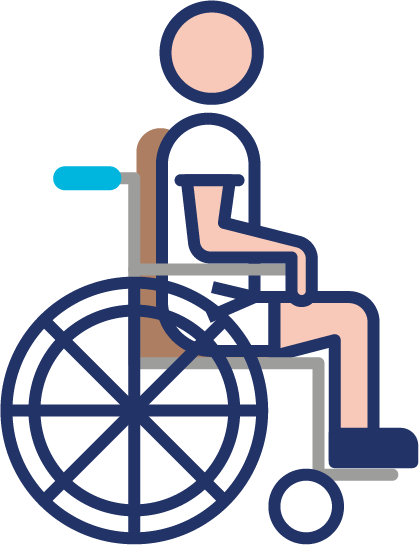 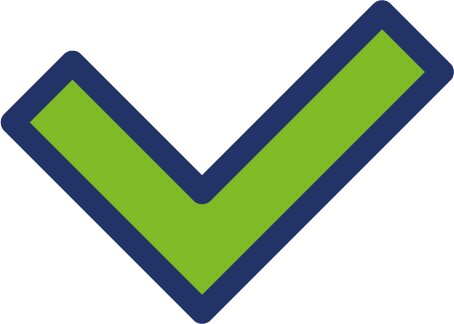 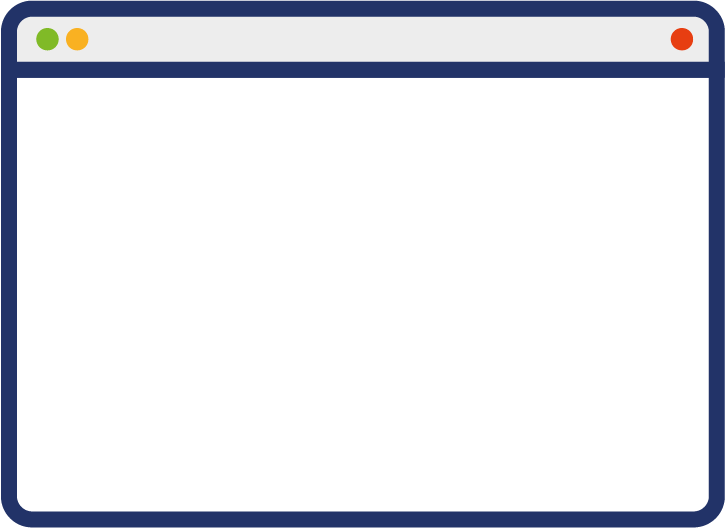 EHR
EHR
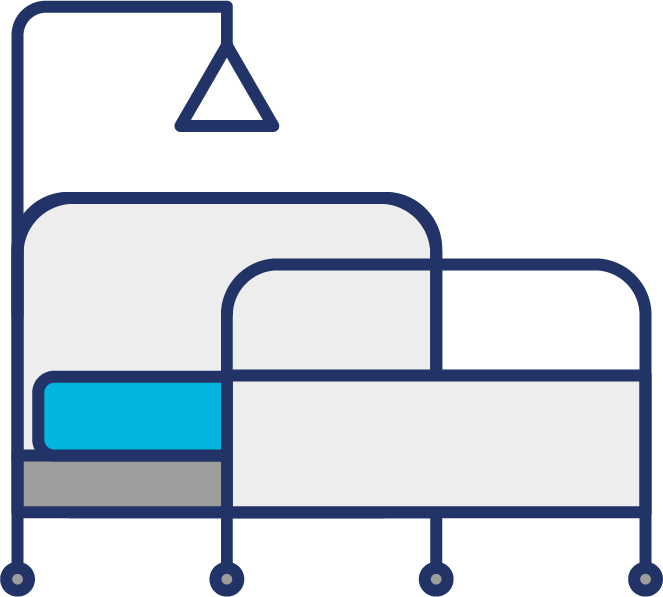 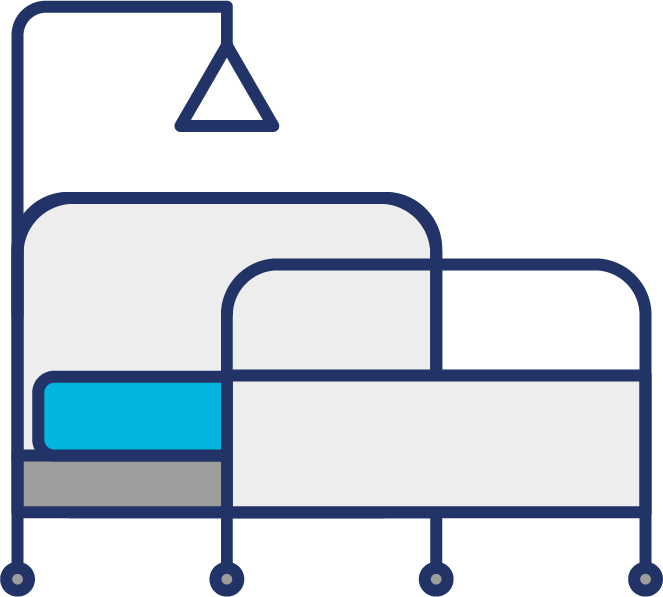 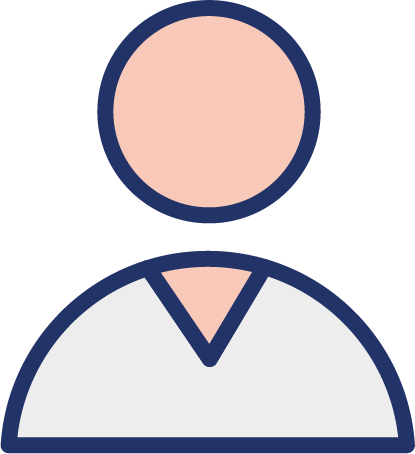 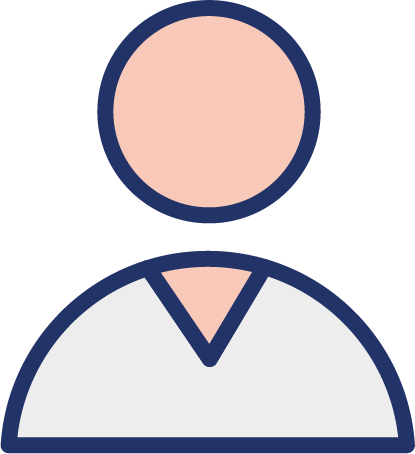 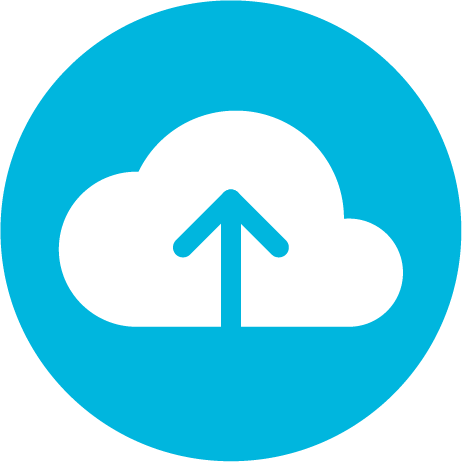 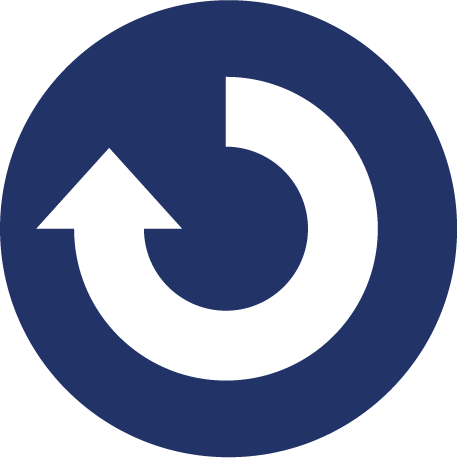 GLN/GSRN (+SRIN)/GIAI
GLN
GLN/GSRN (+SRIN)/GIAI
GLN/GSRN (+SRIN)/GIAI
GLN/GSRN (+SRIN)/GIAI
All bed locations identified by location / bed space on a EHR / bed management system
Bed required for patient admission
Available bed identified and patient admitted
Patient admitted and scanned into location on EHR / bed management system
Patient transferred to another department / ward and  scanned into location on EHR / bed management system
Where the standards fit in the process map
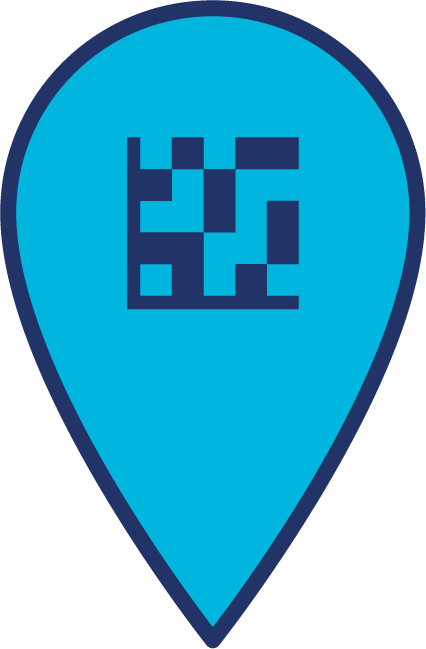 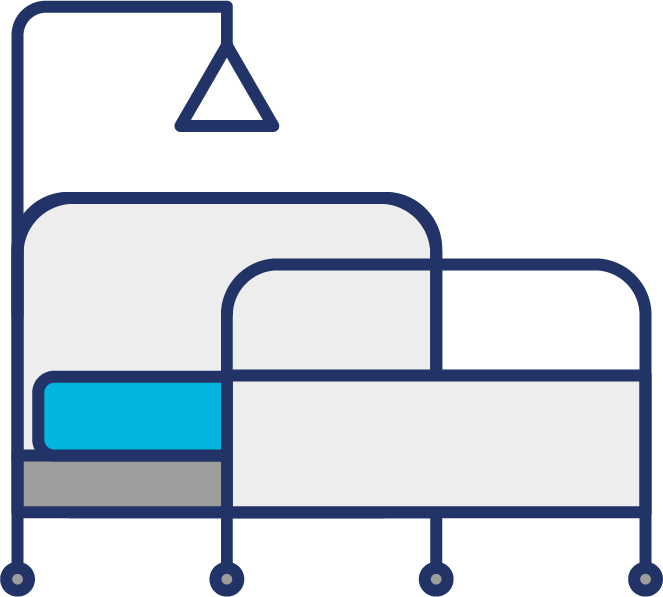 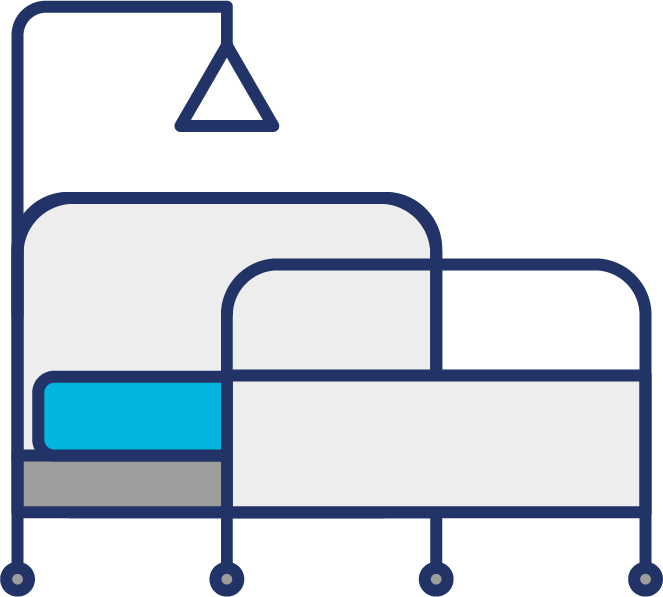 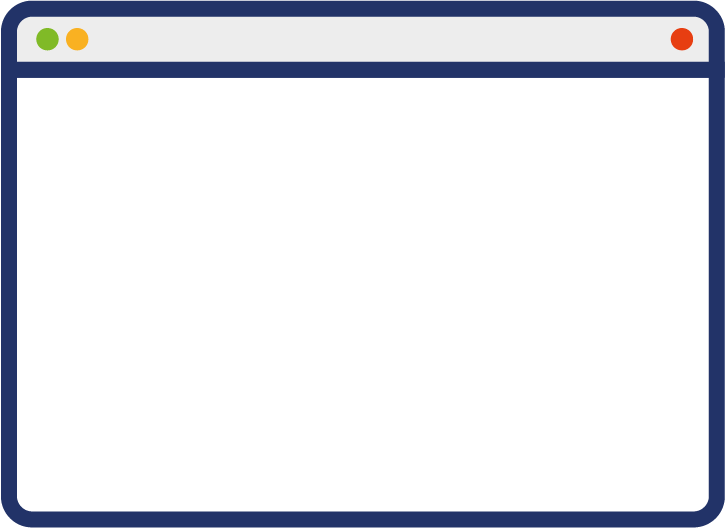 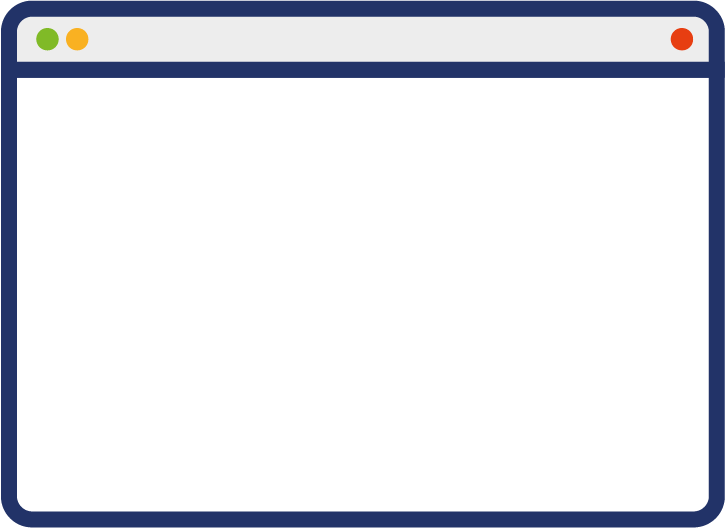 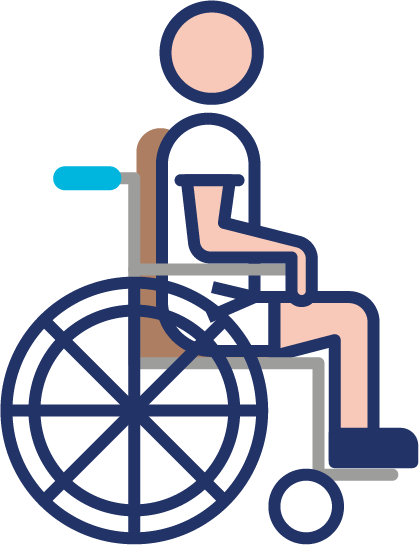 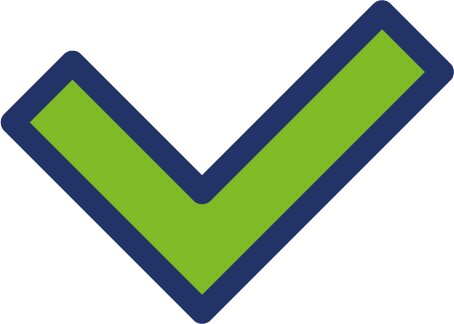 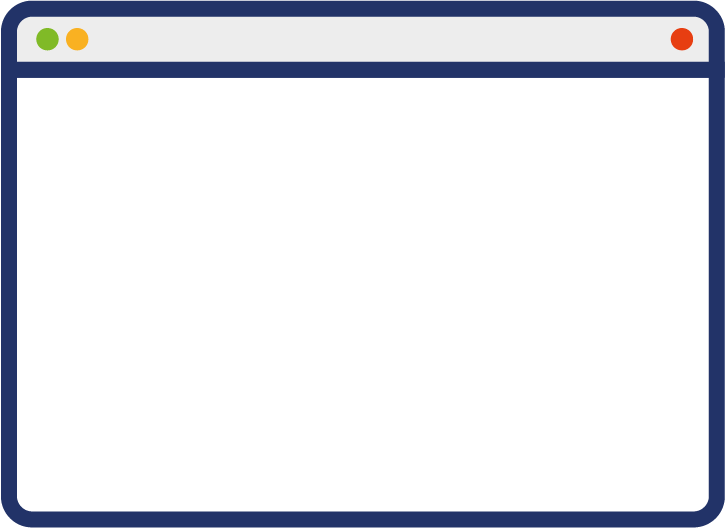 EHR
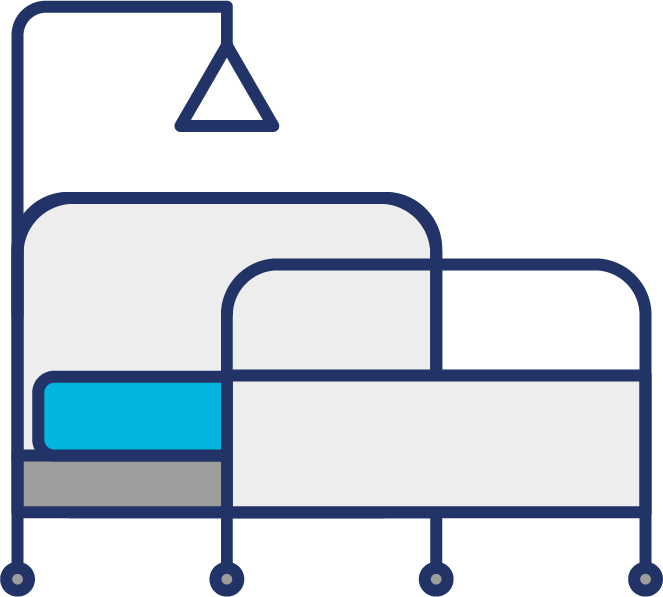 EHR
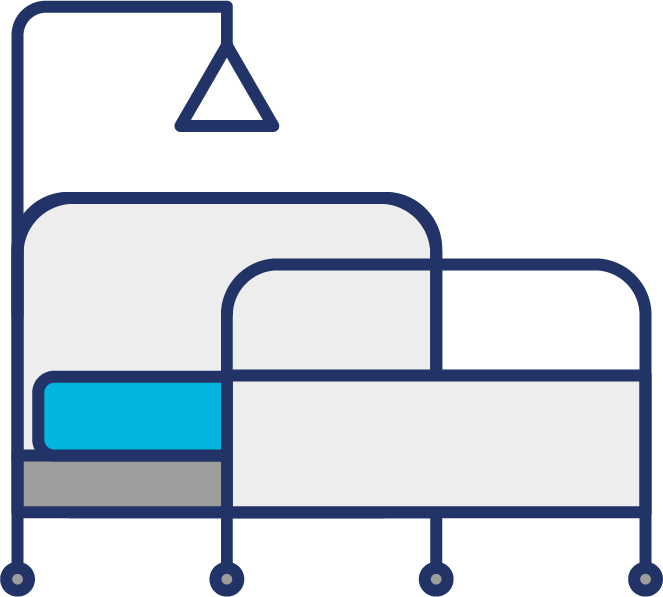 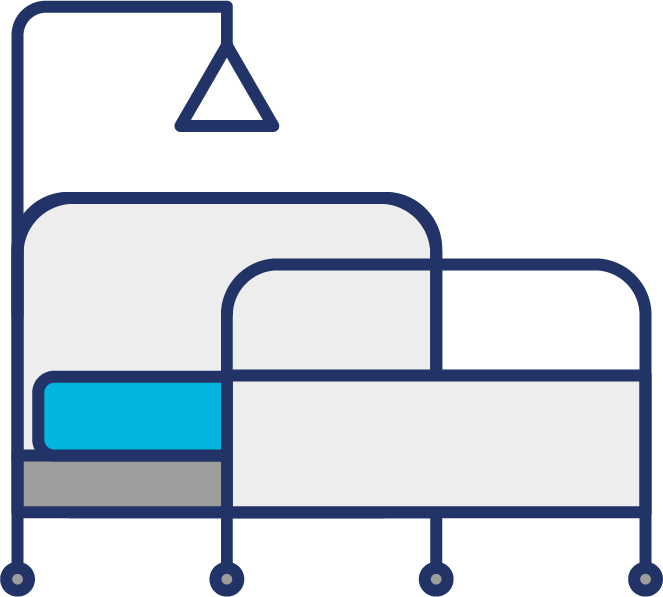 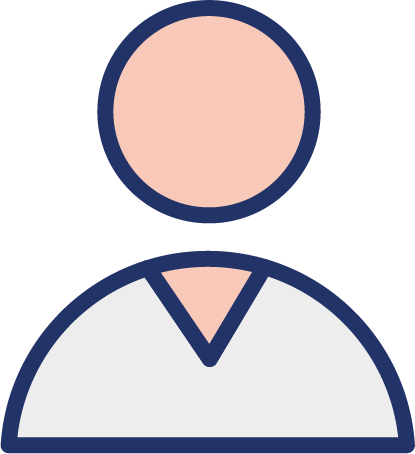 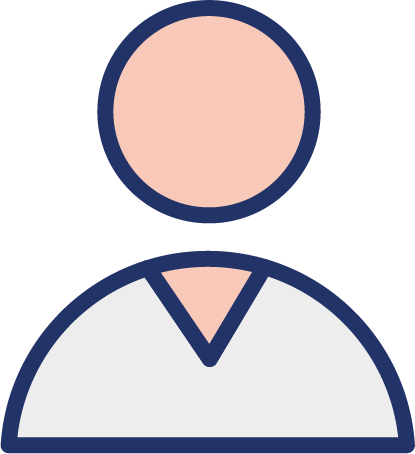 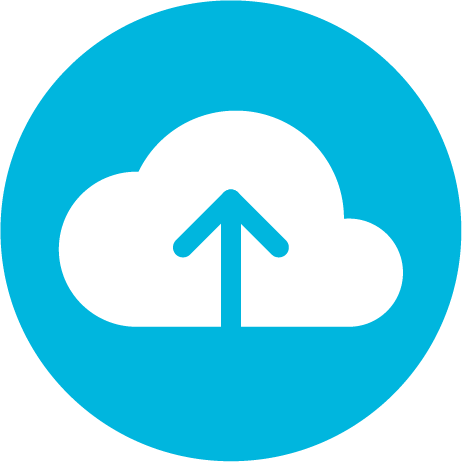 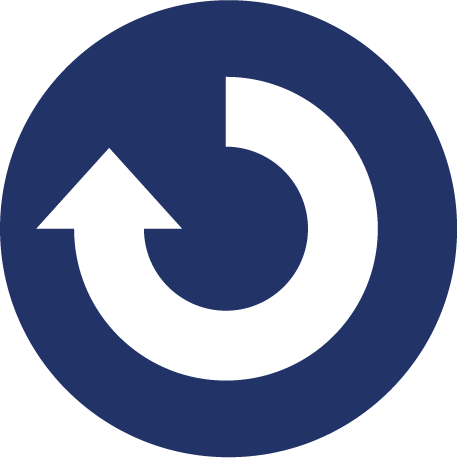 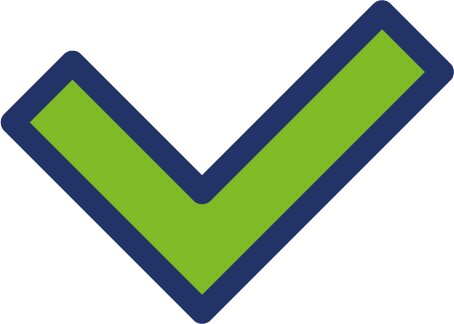 GLN/GSRN (+SRIN)/GIAI
GLN
GLN /GIAI
GLN/GSRN (+SRIN)/GIAI
GLN/GSRN (+SRIN)/GIAI
GLN/GSRN (+SRIN)/GIAI
All bed locations identified by location / bed space on a EHR / bed management system
Bed required for patient admission
Available bed identified and patient admitted
Patient admitted and scanned into location on EHR / bed management system
Patient transferred to another department / ward and  scanned into location on EHR / bed management system
Patient discharged home
Where the standards fit in the process map
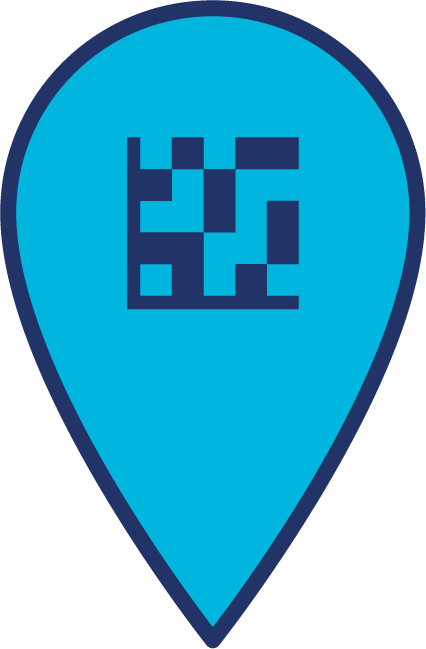 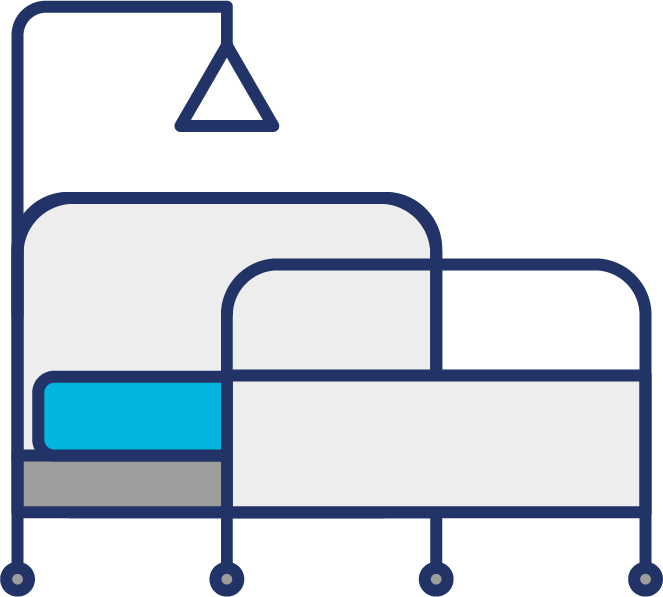 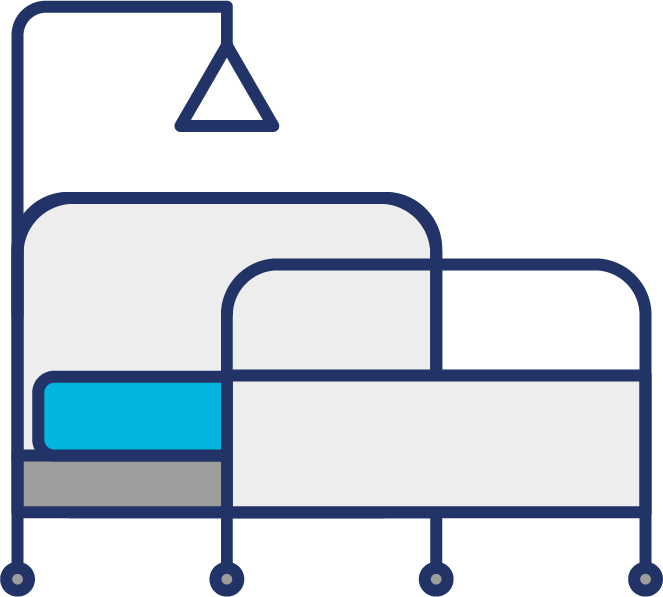 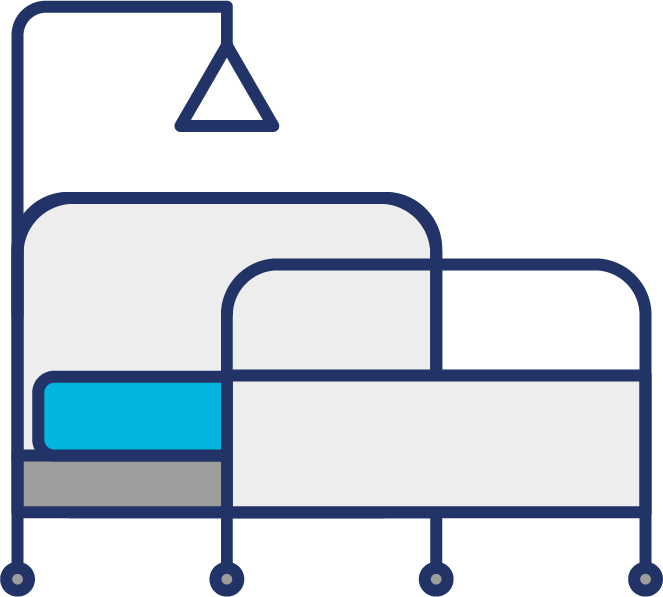 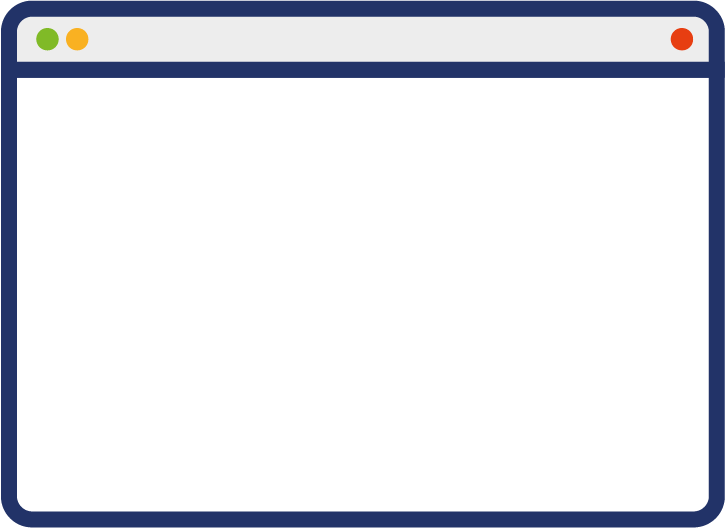 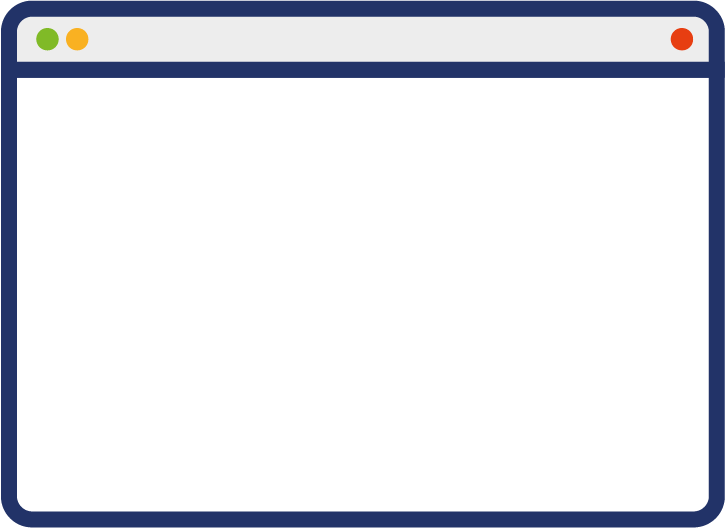 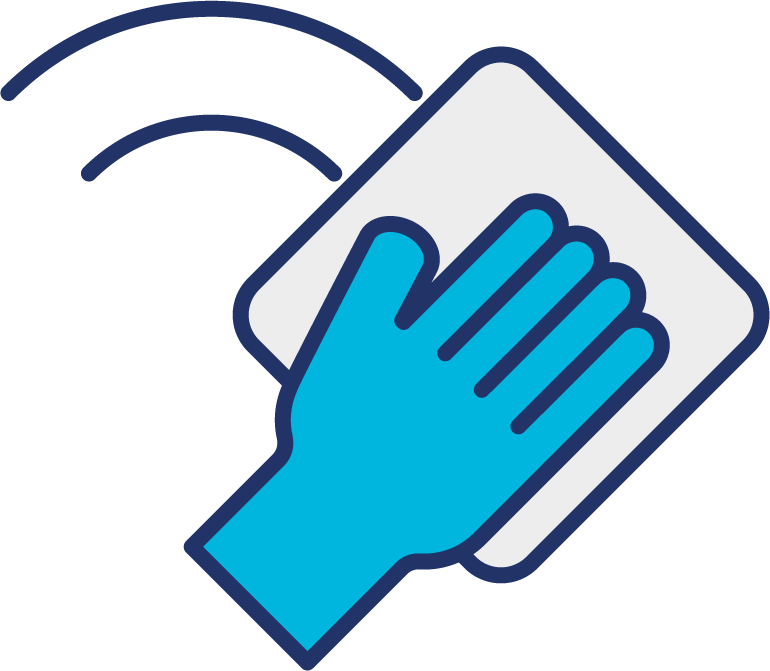 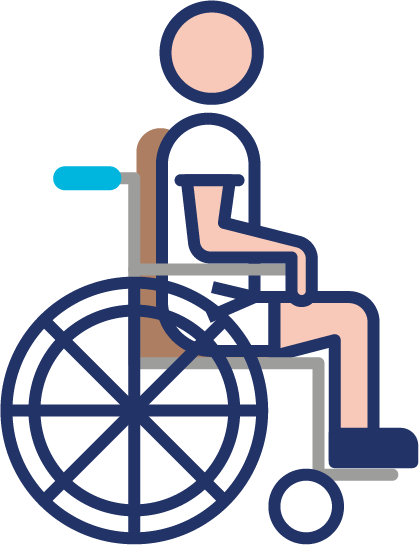 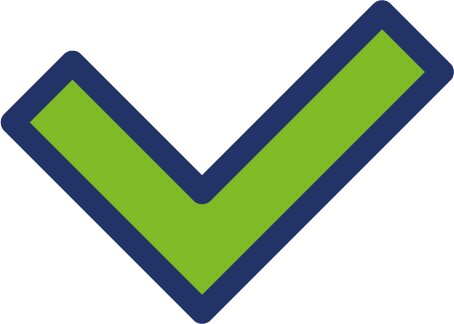 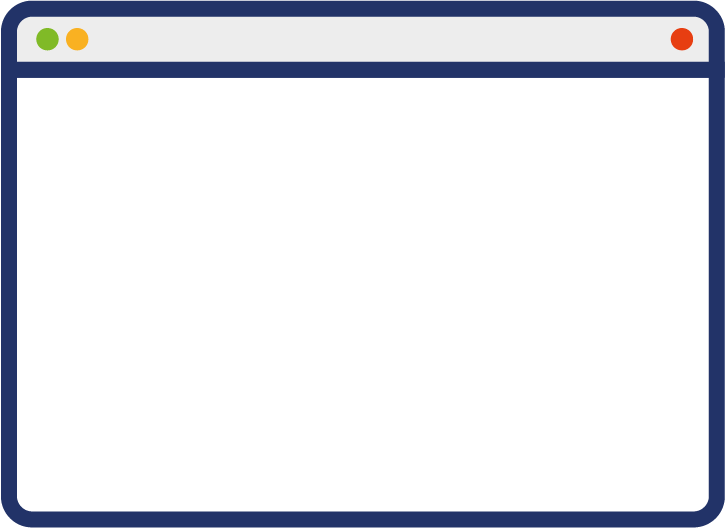 EHR
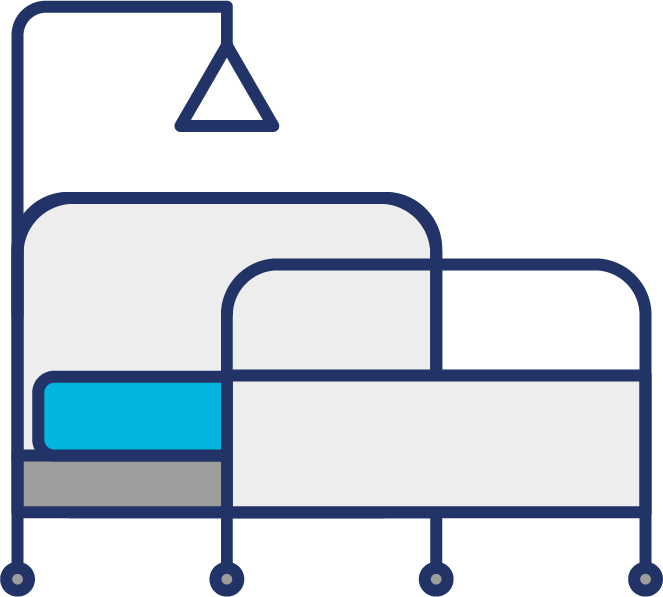 EHR
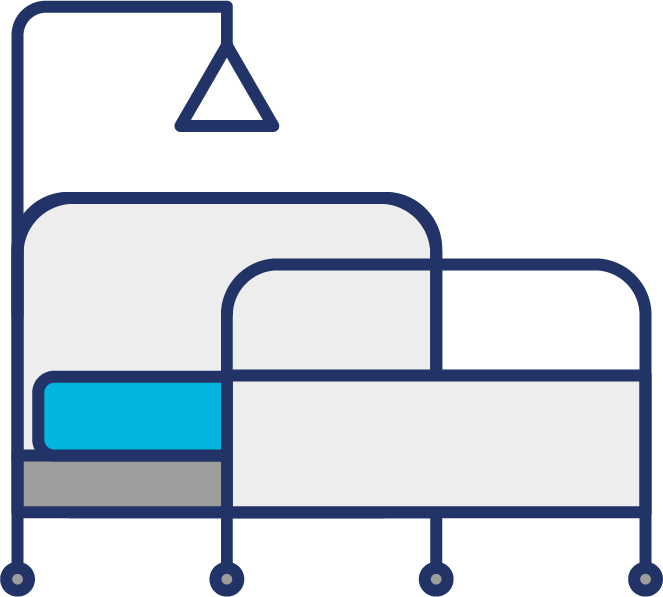 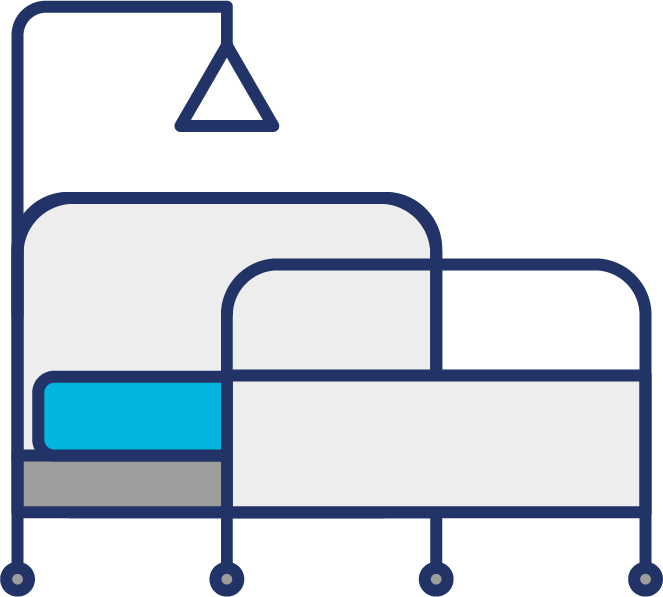 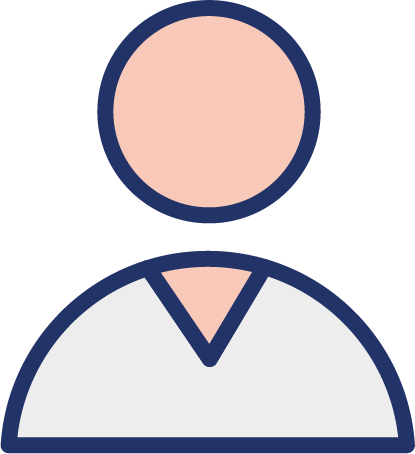 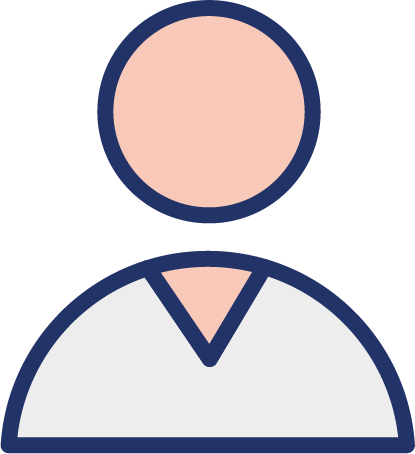 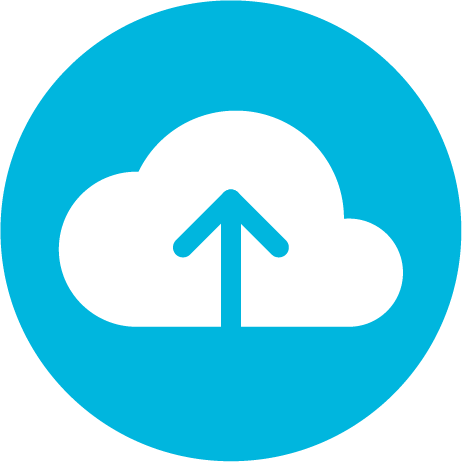 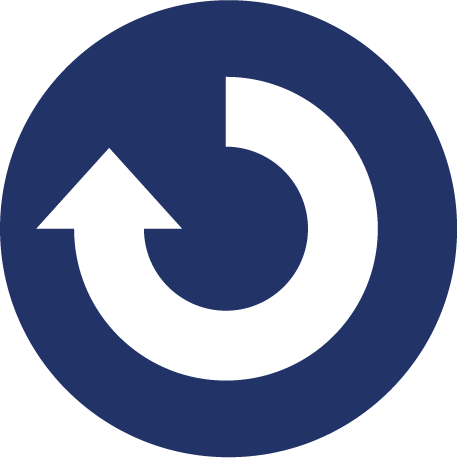 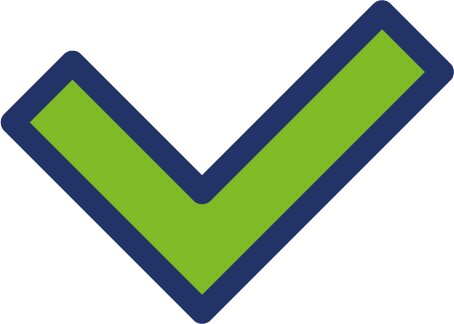 GLN/GSRN (+SRIN)/GIAI
GLN
GLN /GIAI
GLN /GIAI
GLN/GSRN (+SRIN)/GIAI
GLN/GSRN (+SRIN)/GIAI
GLN/GSRN (+SRIN)/GIAI
All bed locations identified by location / bed space on a EHR / bed management system
Bed required for patient admission
Available bed identified and patient admitted
Patient admitted and scanned into location on EHR / bed management system
Patient transferred to another department / ward and  scanned into location on EHR / bed management system
Patient discharged home
Bed cleaned
Where the standards fit in the process map
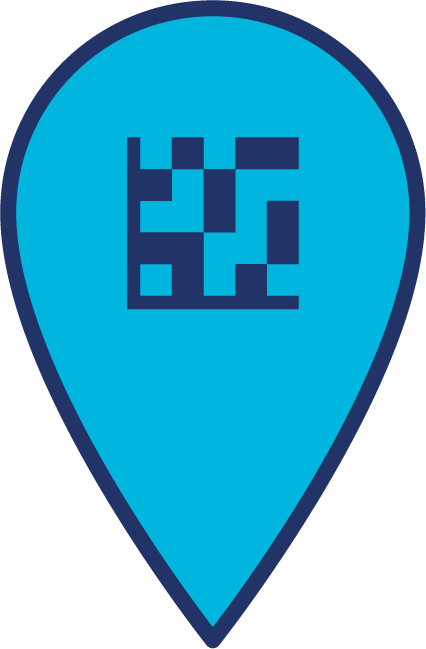 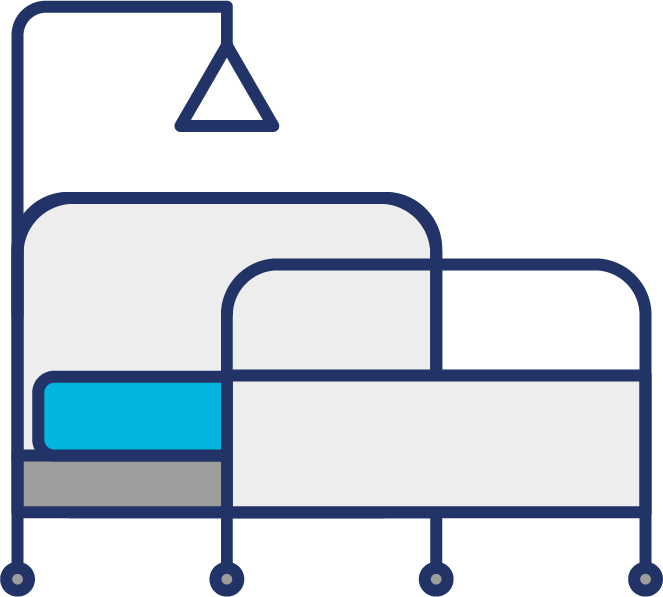 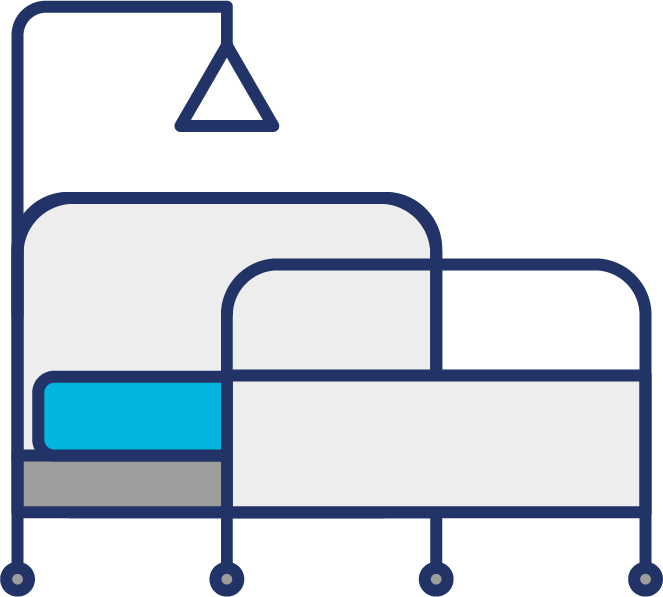 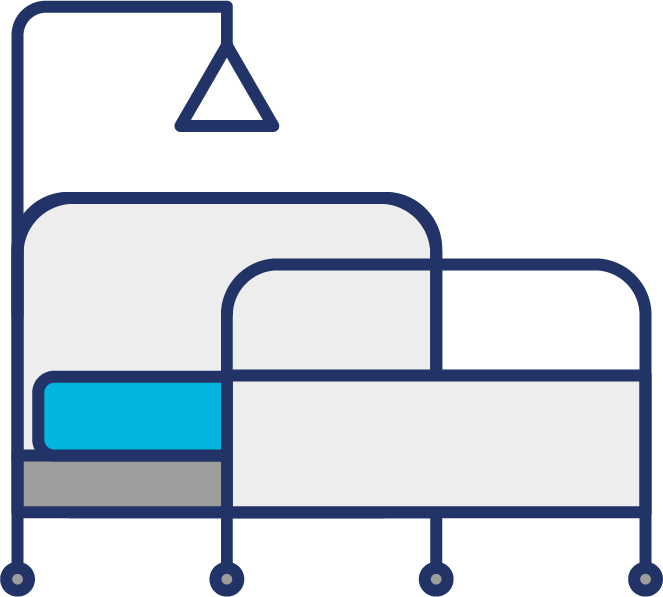 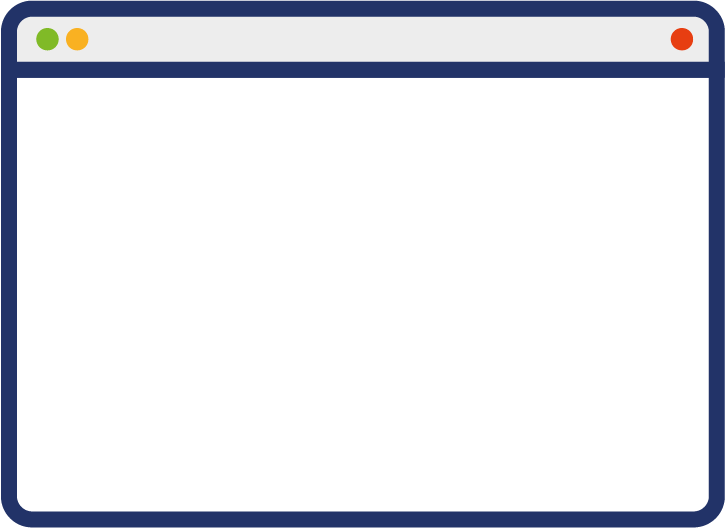 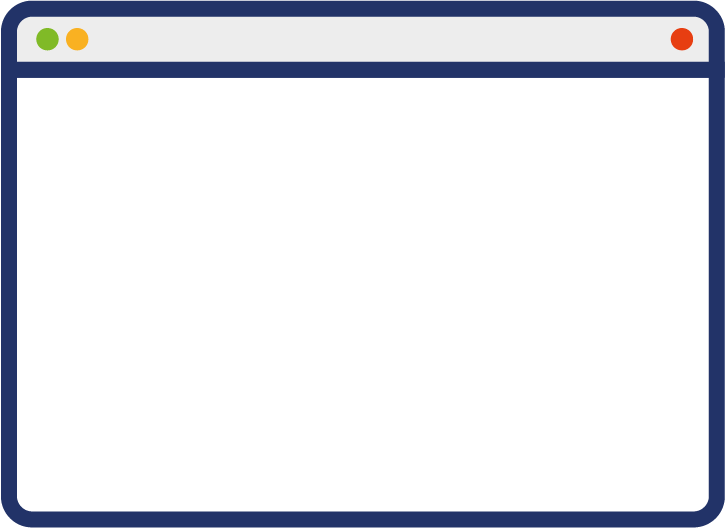 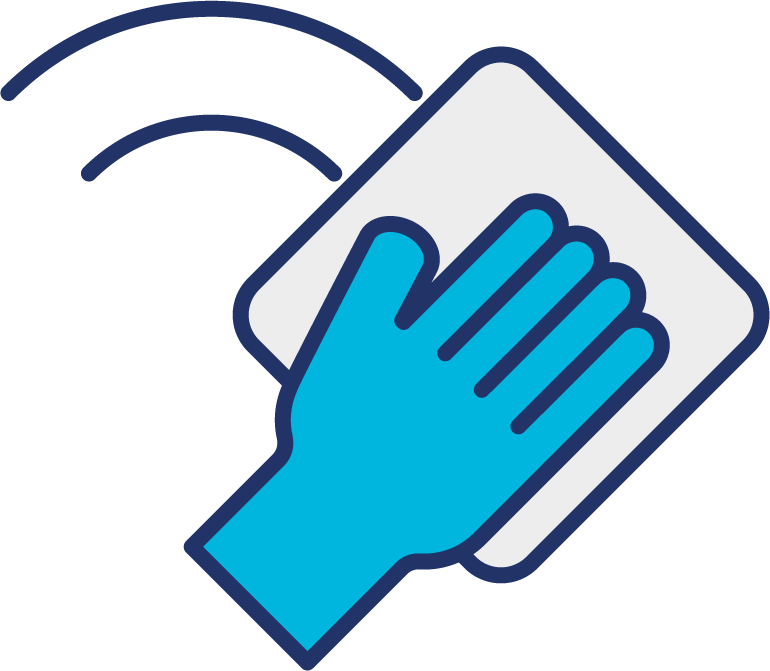 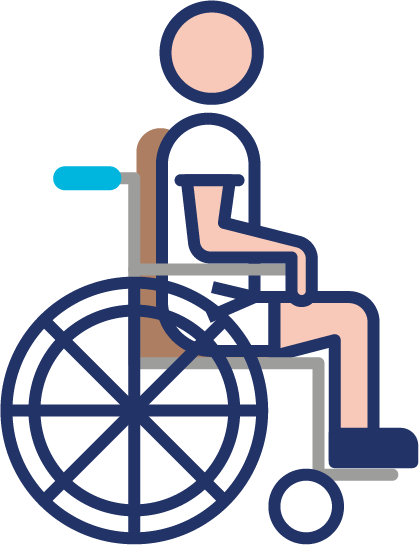 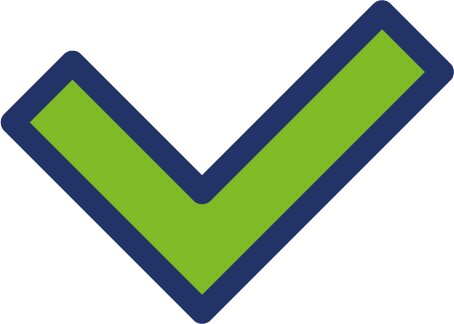 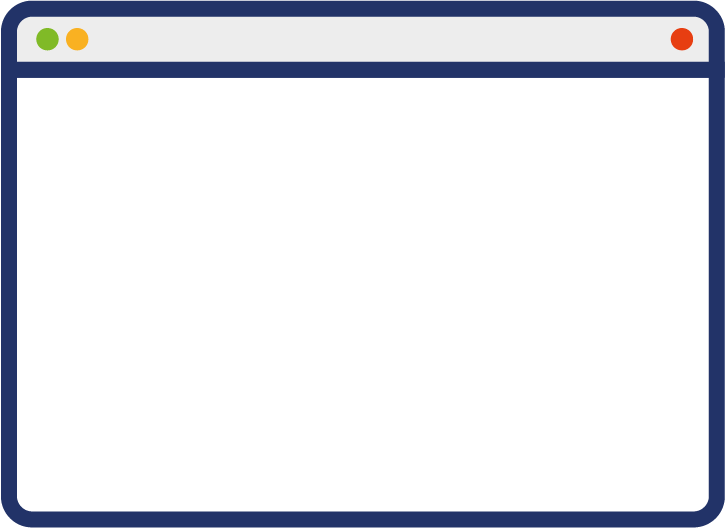 EHR
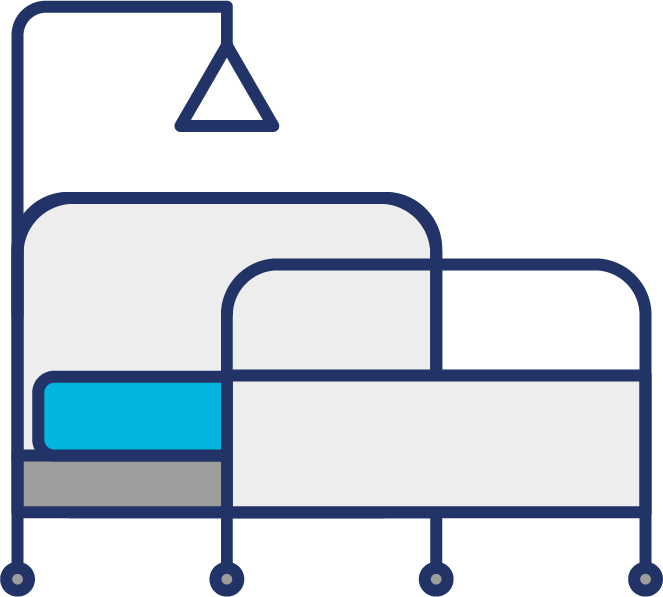 EHR
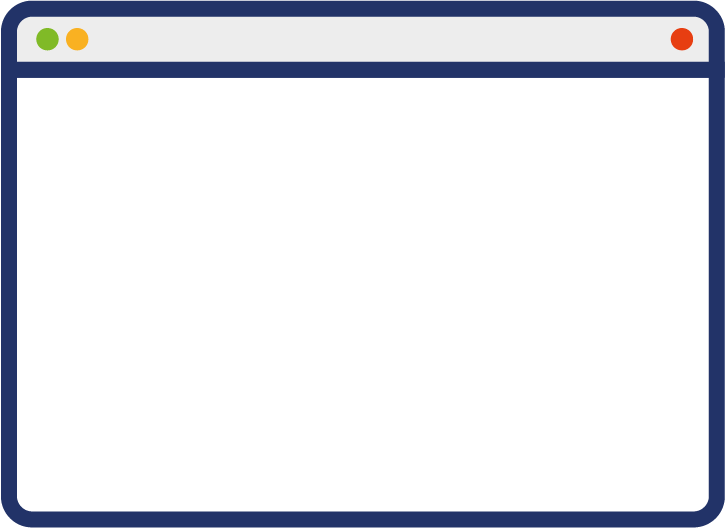 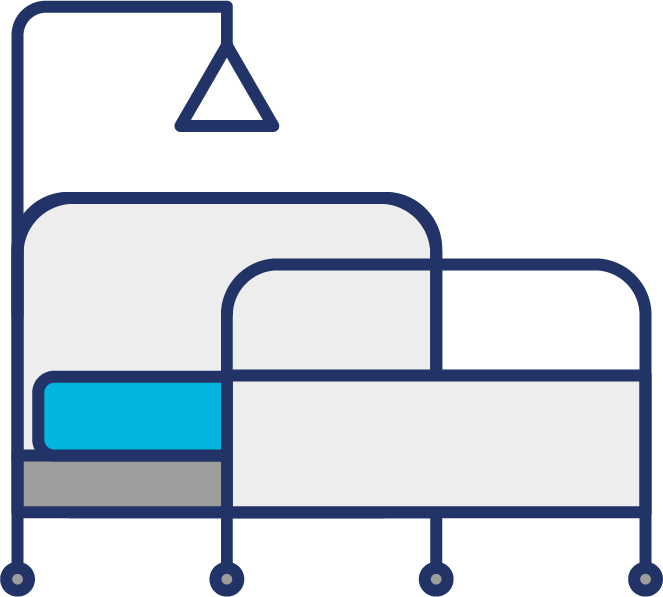 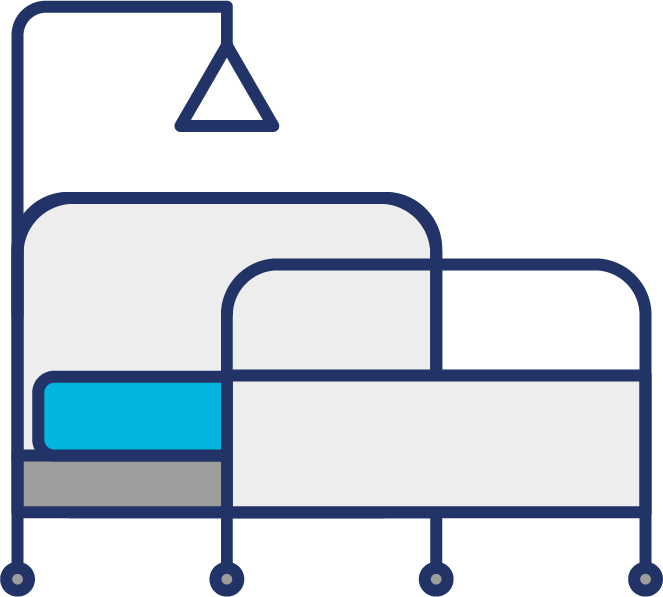 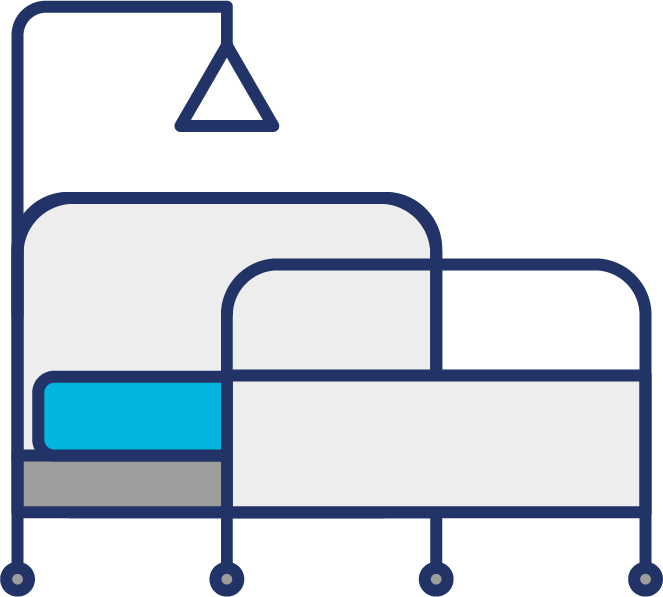 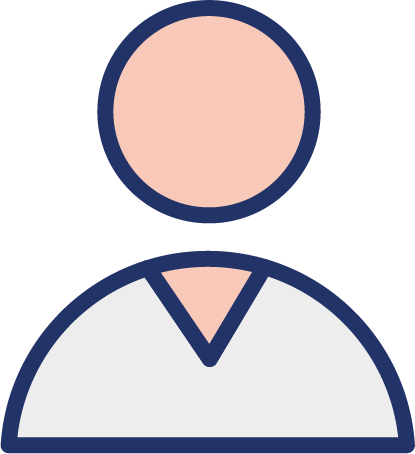 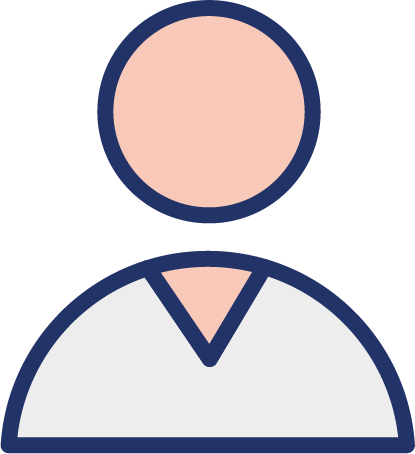 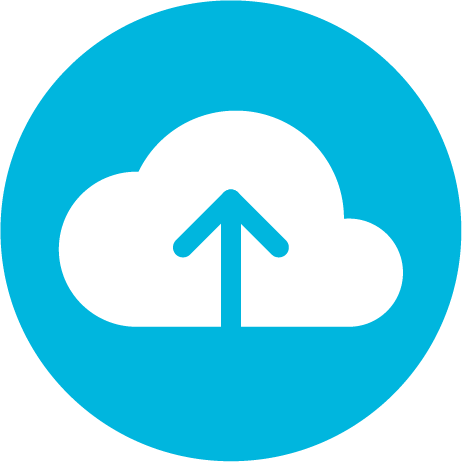 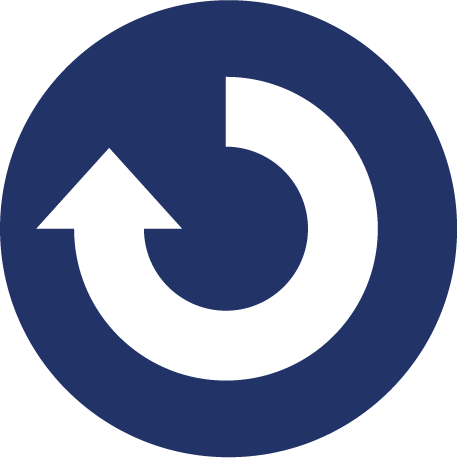 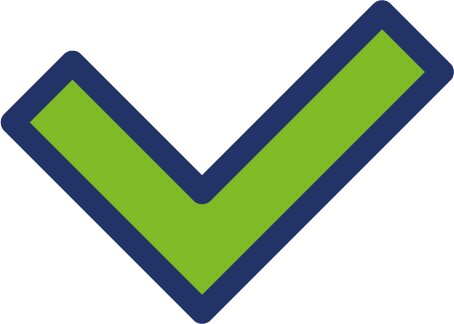 GLN/GSRN (+SRIN)/GIAI
GLN
GLN /GIAI
GLN /GIAI
GLN /GIAI
GLN/GSRN (+SRIN)/GIAI
GLN/GSRN (+SRIN)/GIAI
GLN/GSRN (+SRIN)/GIAI
All bed locations identified by location / bed space on a EHR / bed management system
Bed required for patient admission
Available bed identified and patient admitted
Patient admitted and scanned into location on EHR / bed management system
Patient transferred to another department / ward and  scanned into location on EHR / bed management system
Patient discharged home
Bed cleaned
Bed available in bed management system
Benefits
Clinical
Non clinical
Clinicians can find their patients 
Review of patients can be done based on need
Reduced time calling ward staff to find if they have available beds
Bed capacity management
Workforce resource management